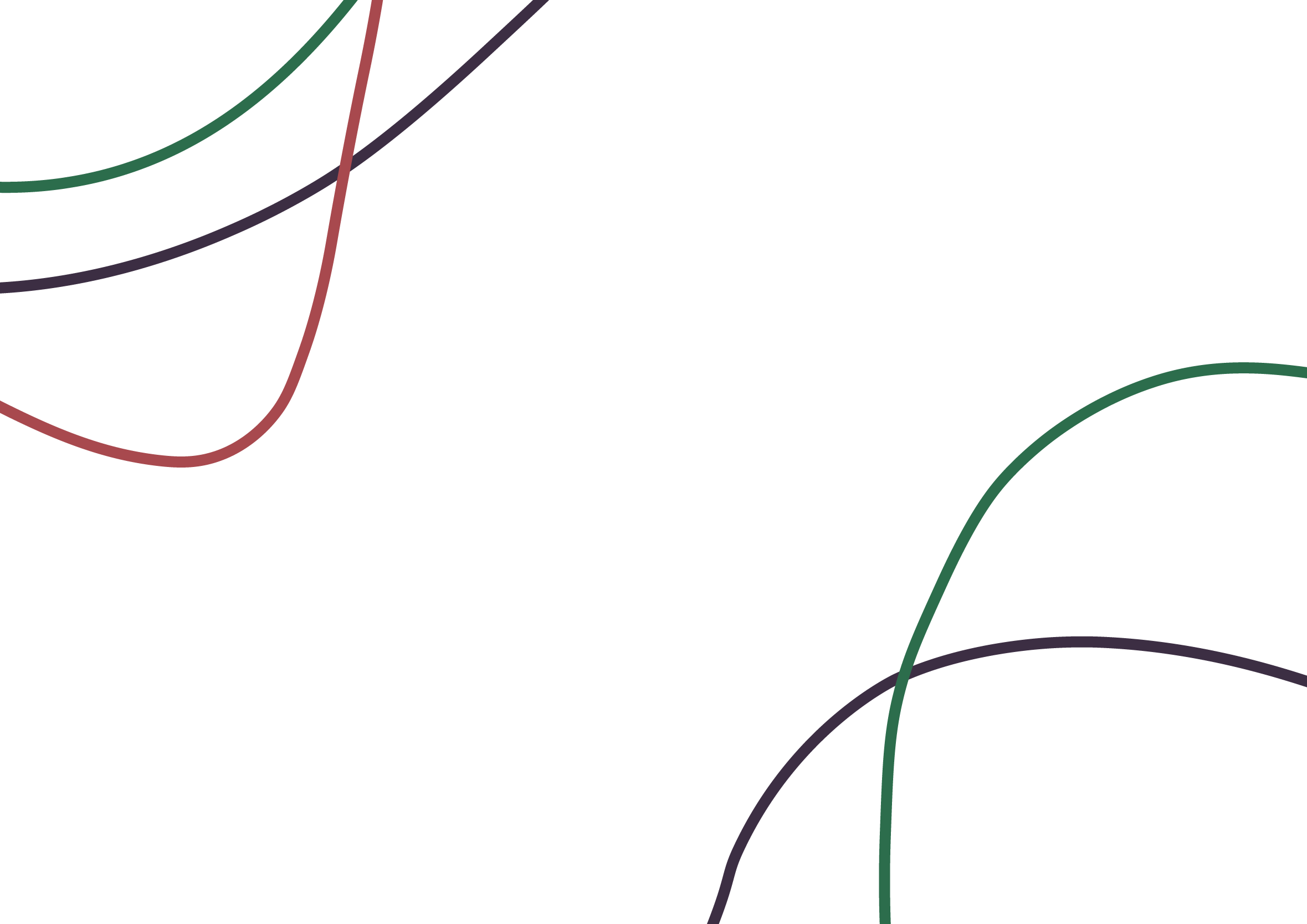 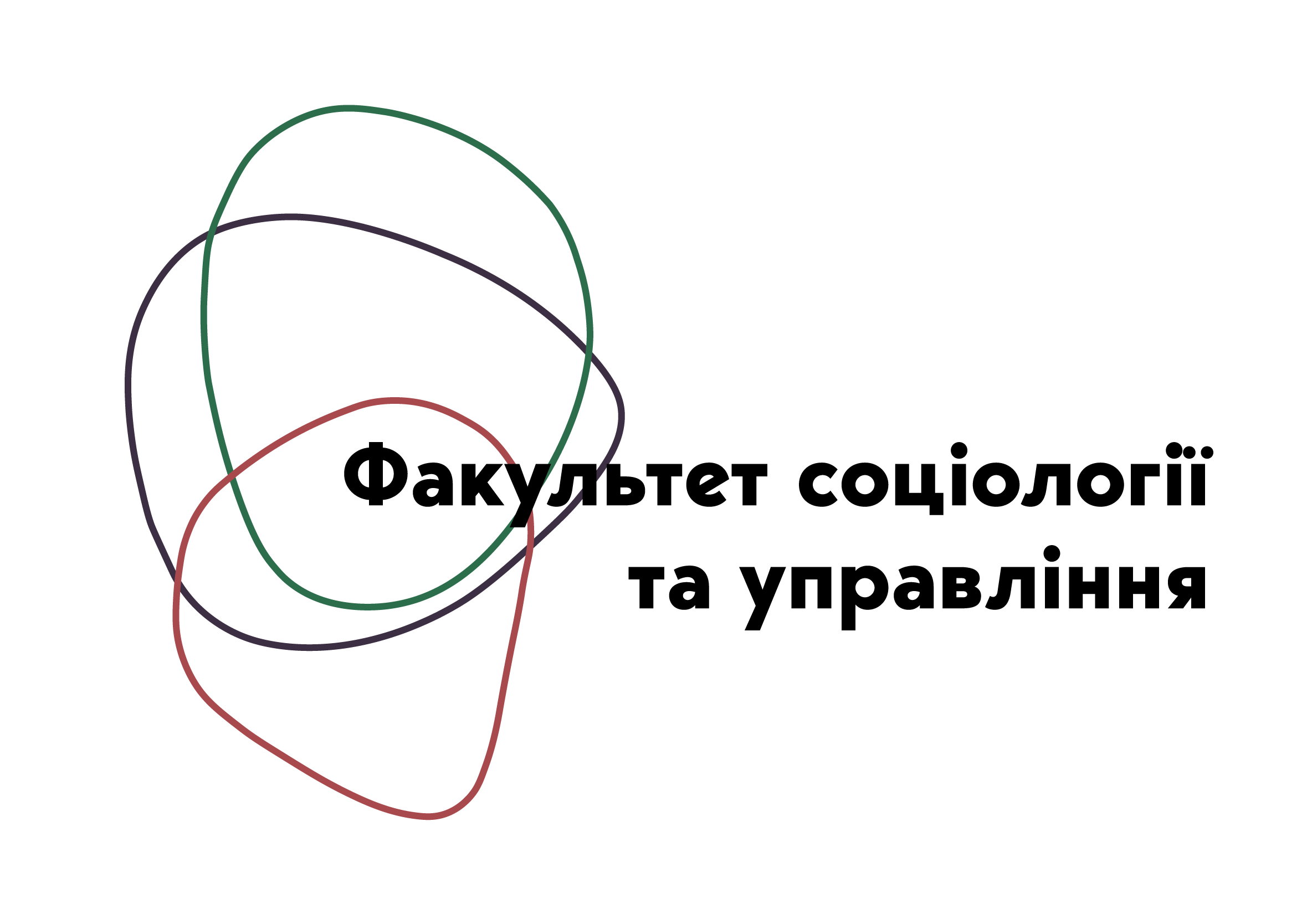 Методологія та методи соціологічних досліджень
Вимірювання соціальних характеристик в соціології
Заняття підготовлене
кандидатом соціологічних наук,  доцентом кафедри соціології ЗНУ, членом Соціологічної асоціації України
КУЛИК МАРІЯ АНАТОЛІЇВНА
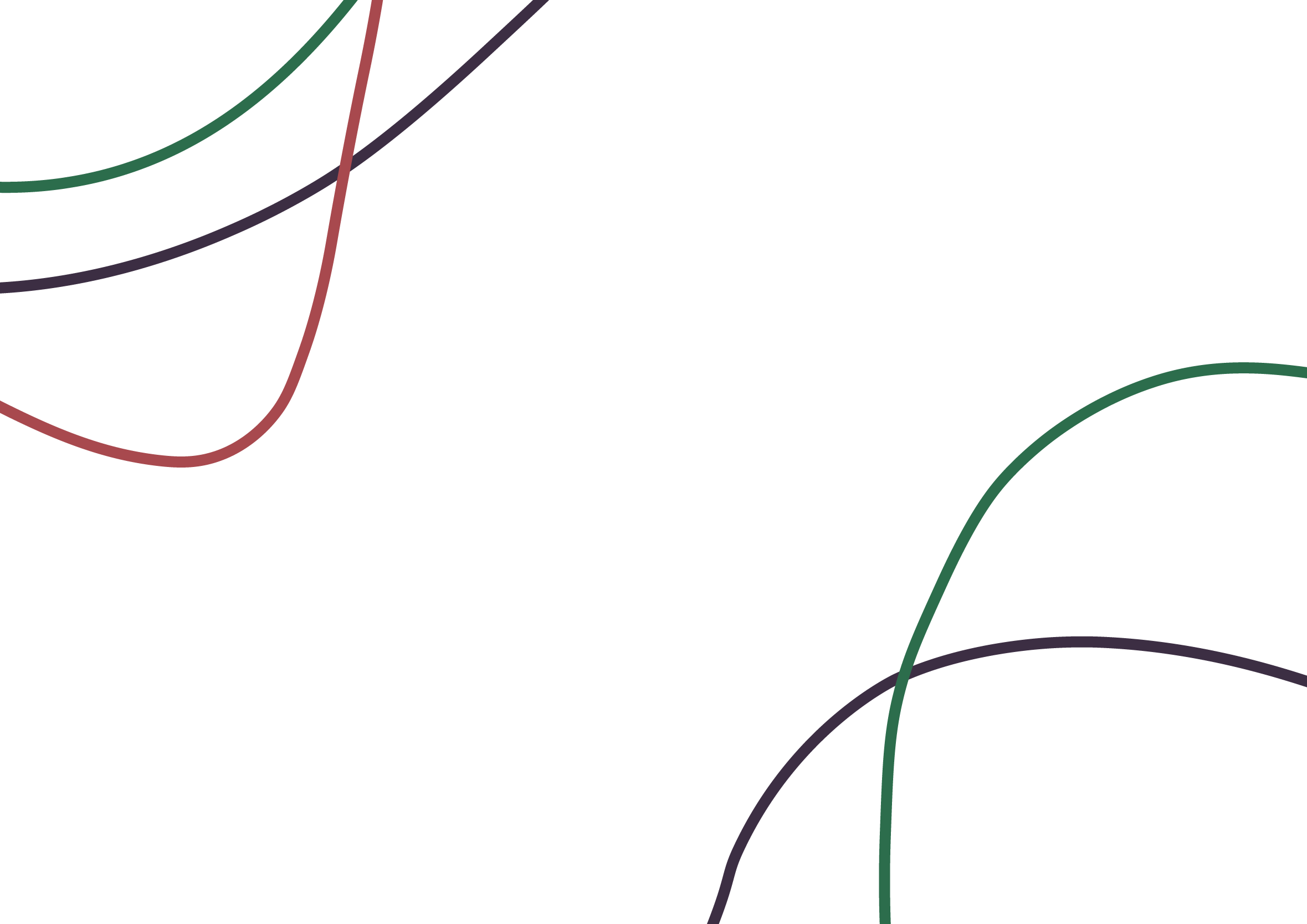 Якими є соціальні зв’язки в суспільстві?Тимчасові та випадкові? Чи характеризуються загальністю, необхідністю та повторюваністю? Соціальний закон - об'єктивні і повторювані причинно-наслідкові зв'язки між соціальними явищами і процесами, які виникають в результаті масової діяльності людей або їх дій.
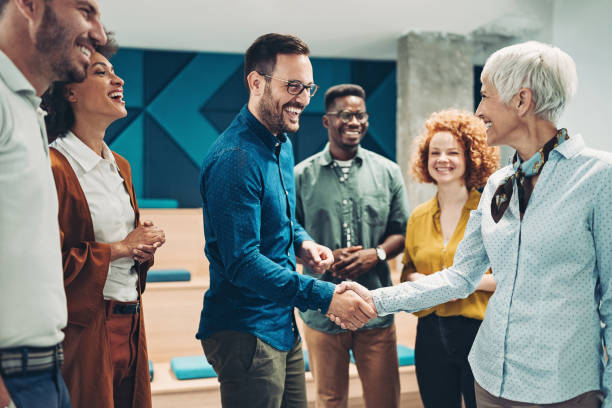 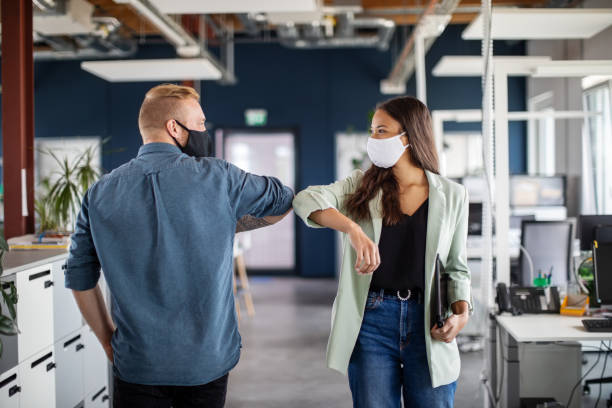 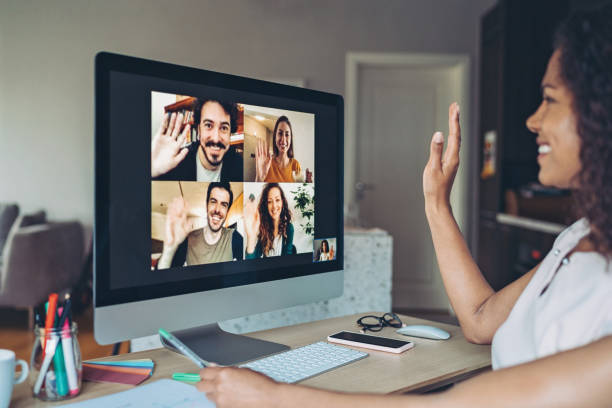 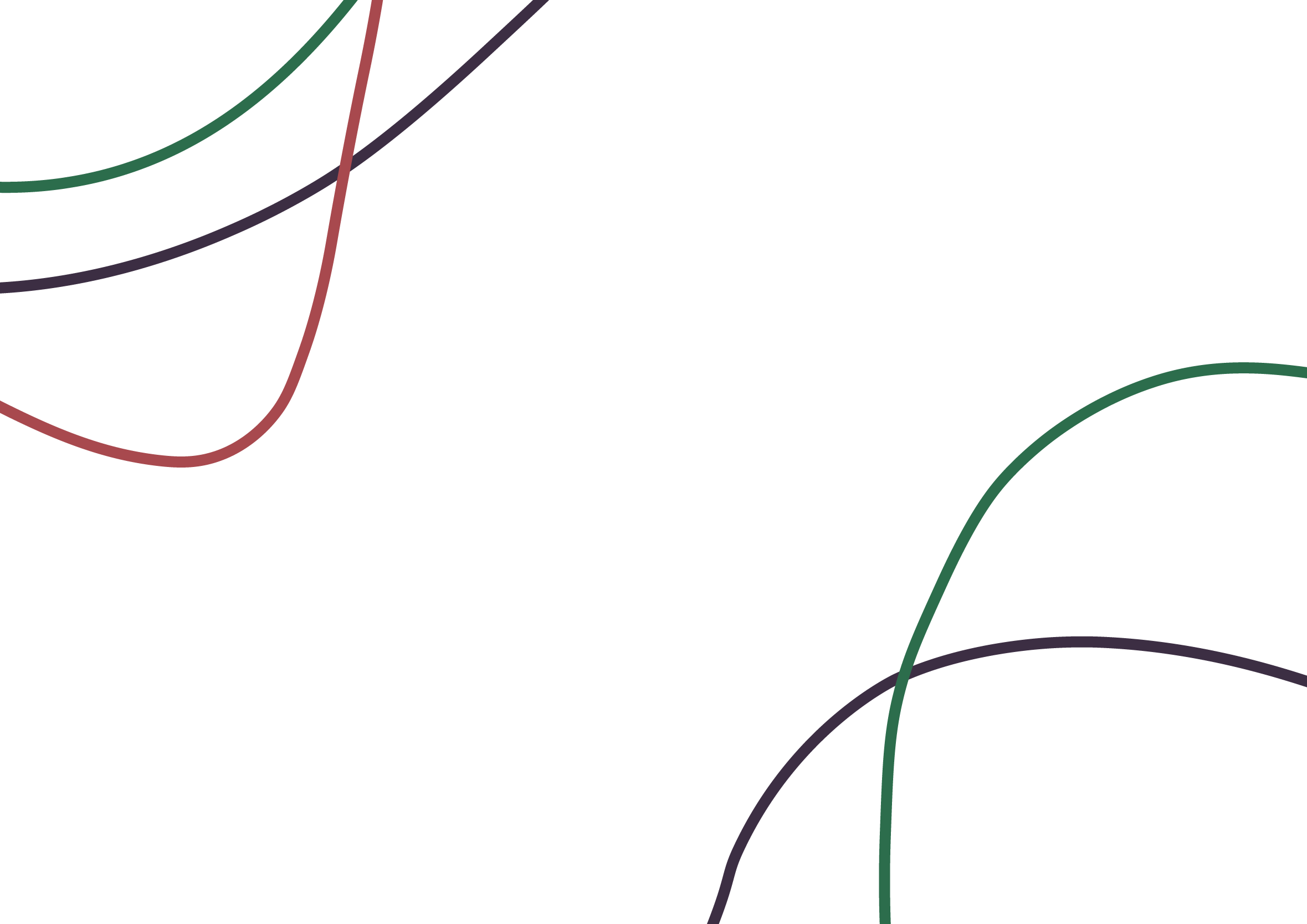 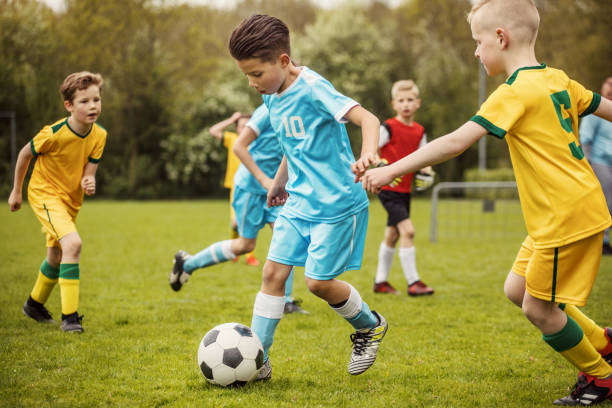 Соціальний закон проявляється у: 1. національних, культурних, класових відмінностях2. соціалізації, що забезпечує відтворення соціальних законів3. забезпеченні передбачуваності соціальних дій4. суспільному контролі за виконанням норм
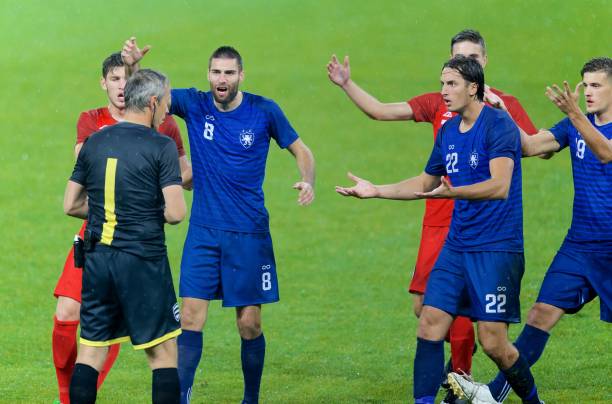 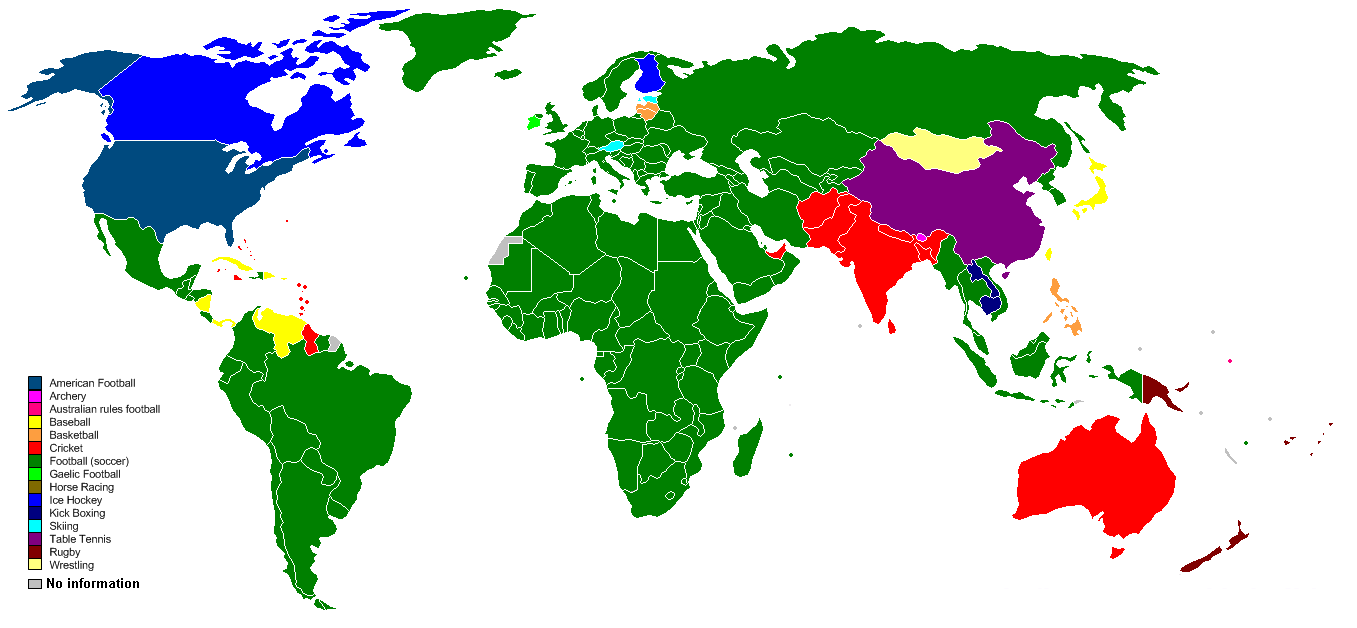 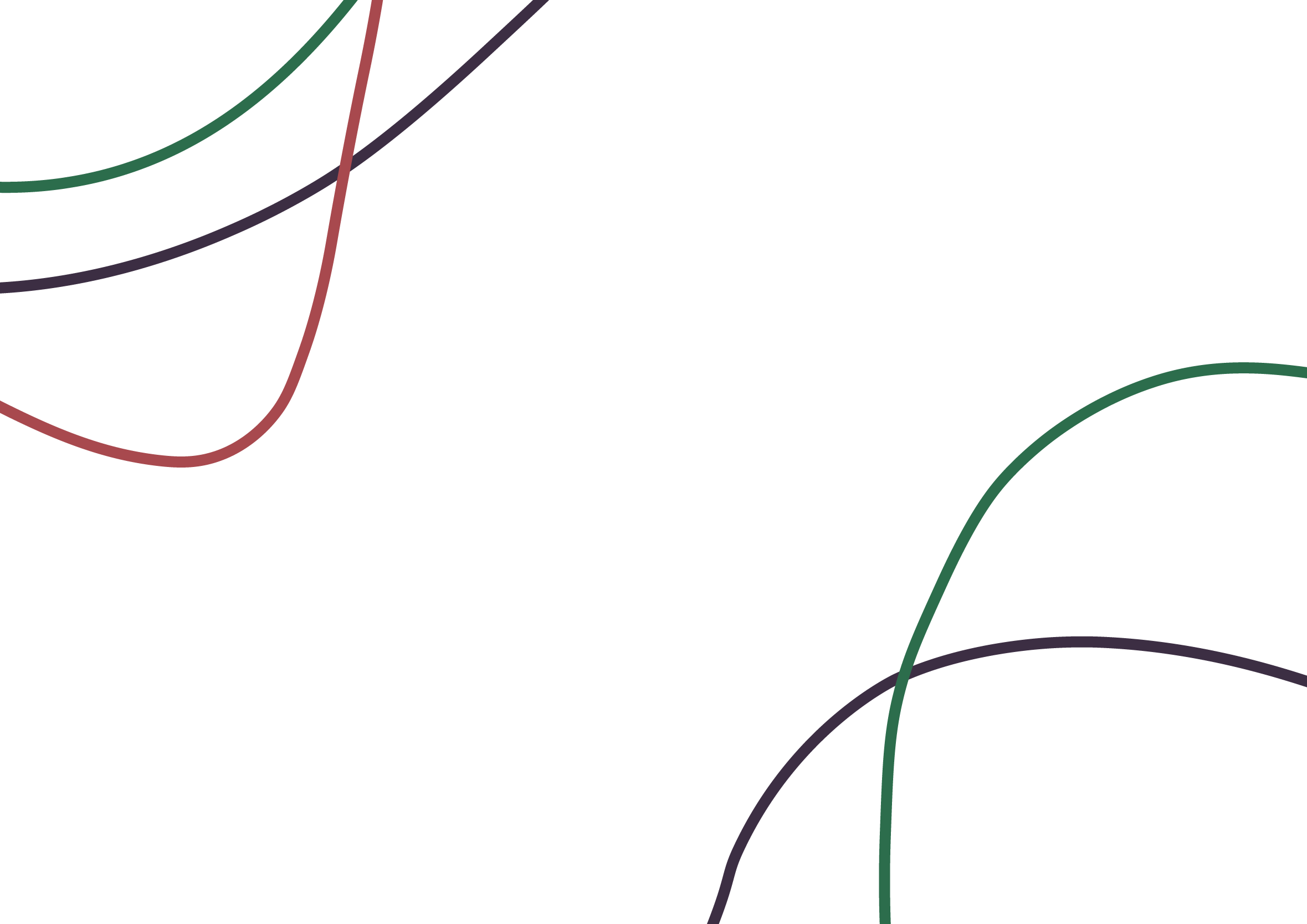 Оскільки поведінка і реакції більшості людей схожі в схожих ситуаціях можна їх вивчити, виміряти в статистичних показниках і спрогнозувати
Вимірювання - пошук кількісних показників (так званих індикаторів), за допомогою яких можна було б уявити об'єкт дослідження, його соціальні властивості і їхні взаємозв’язки Особливості вимірювання в соціології1. вимірюваний об’єкт порівнюється з деяким еталоном і отримує числове вираження у певному визначеному масштабі чи шкалі2. в якості подібних індикаторів в основному використовуються думки, оцінки, установки, судження, які носять суб'єктивний характер і висловлюють ставлення людей до подій, явищ, процесів
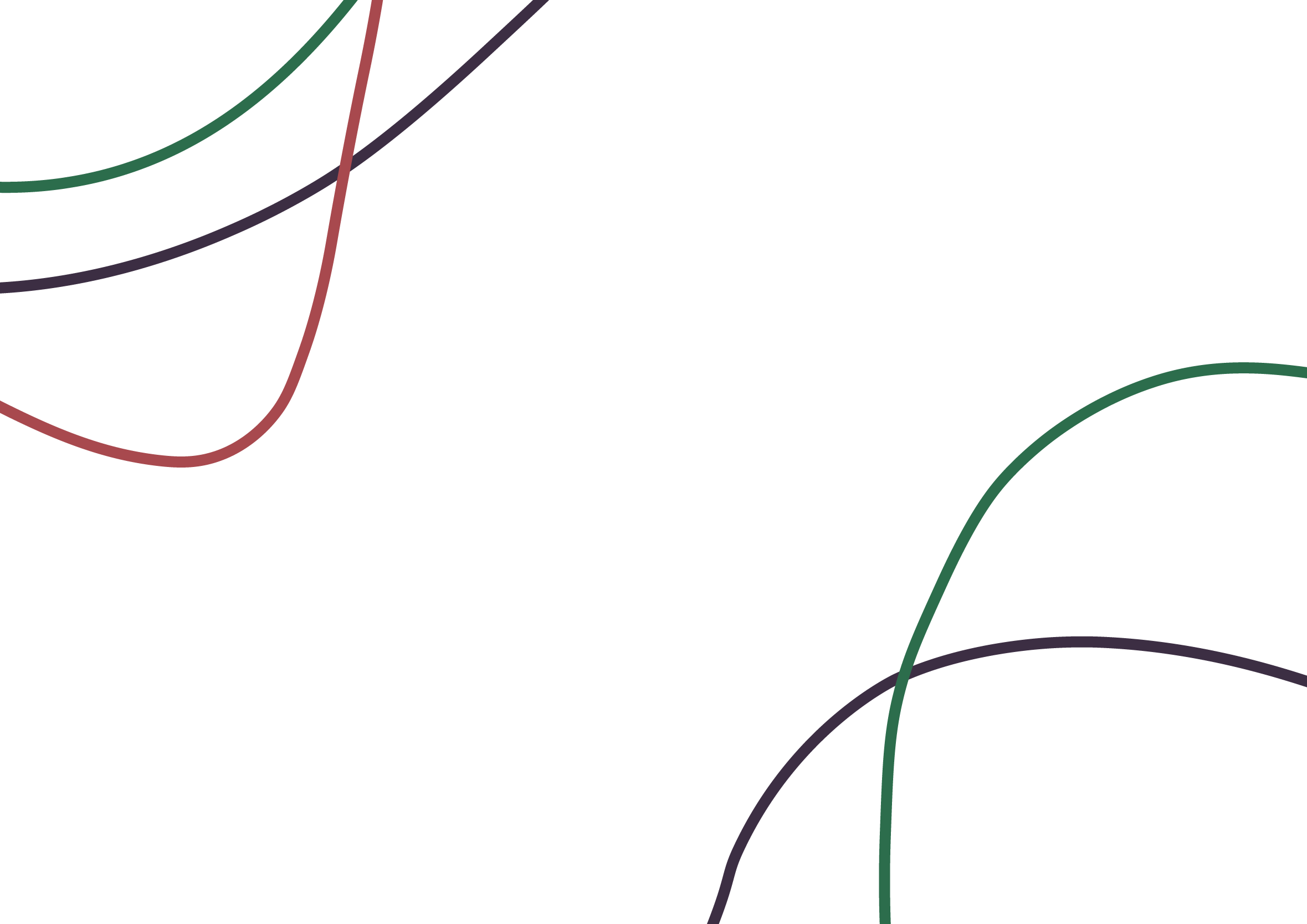 Підходи до розуміння вимірювання в соціології
1.як процес кількісного представлення властивостей об'єкта (приписування цим властивостям певних чисел)
2.вимірювані об'єкти самі по собі можуть не мати жодних числових властивостей, а в процесі вимірювання цих об'єктів їм надаються числові властивості і приписуються числа
Квантифікація - кількісне представлення інформації про властивості об'єкта, тобто отримання чисел, що характеризують соціальний процес, соціальне явище або соціальну систему
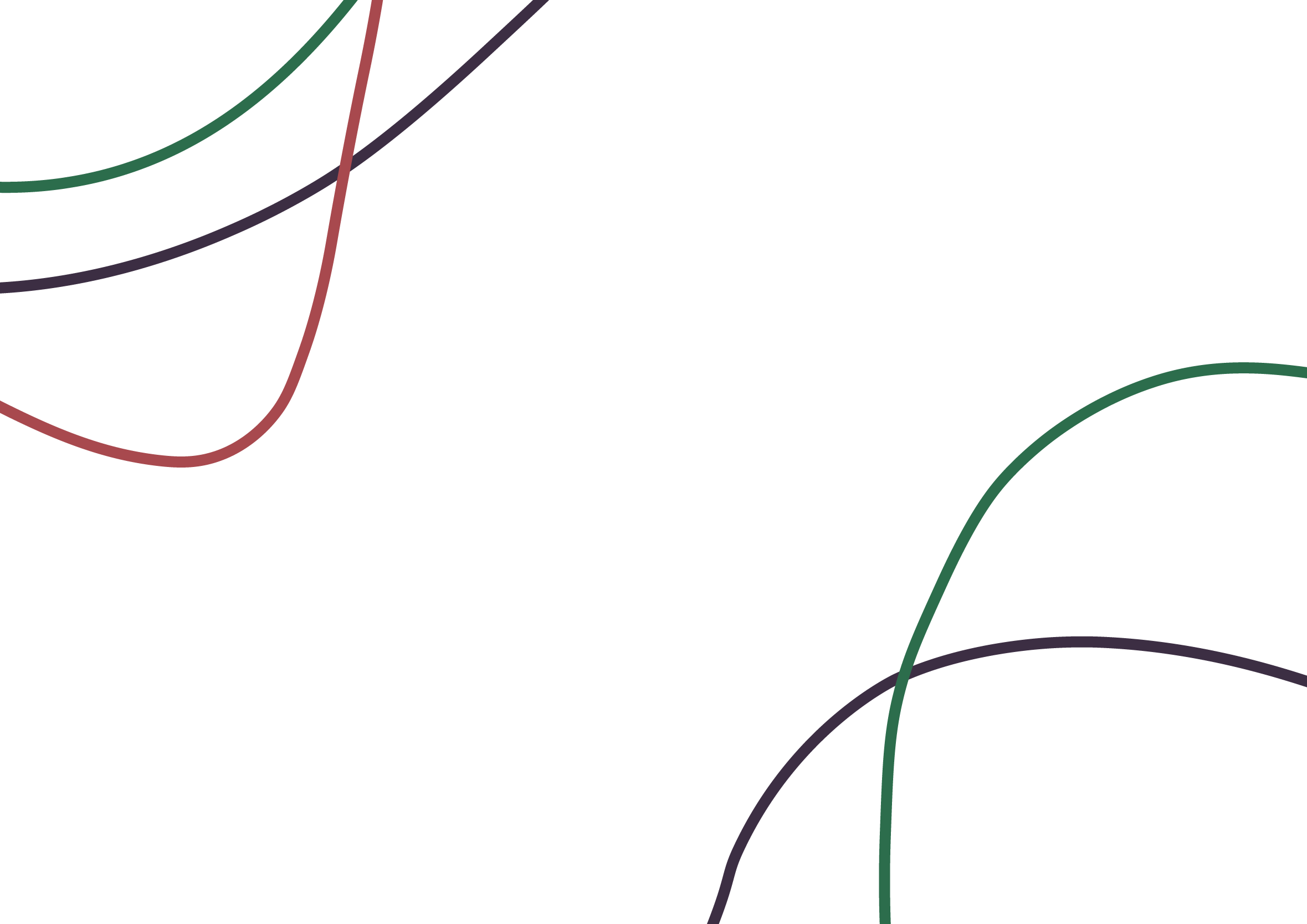 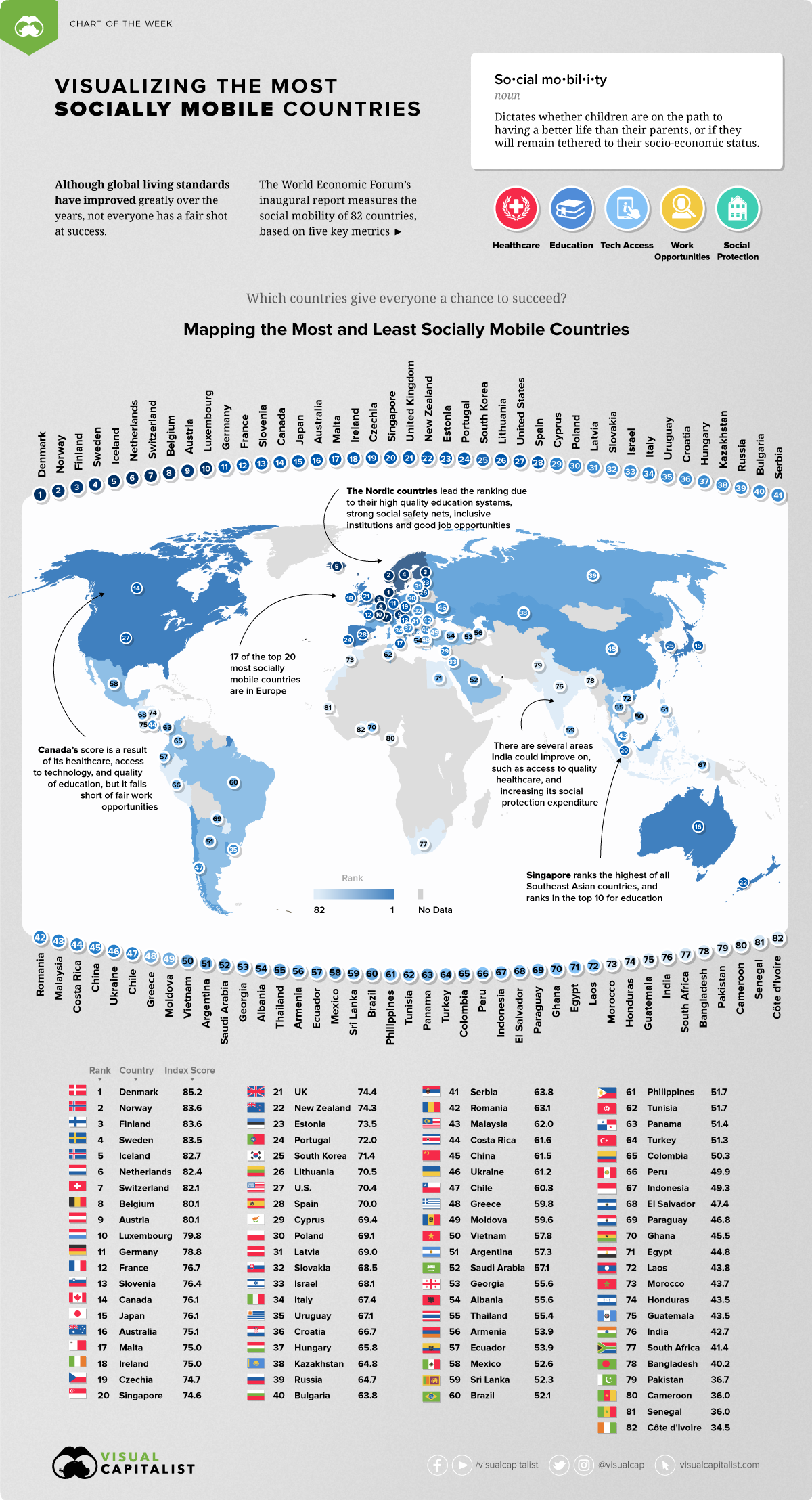 Дата оприлюднення результатів 07.02.2020
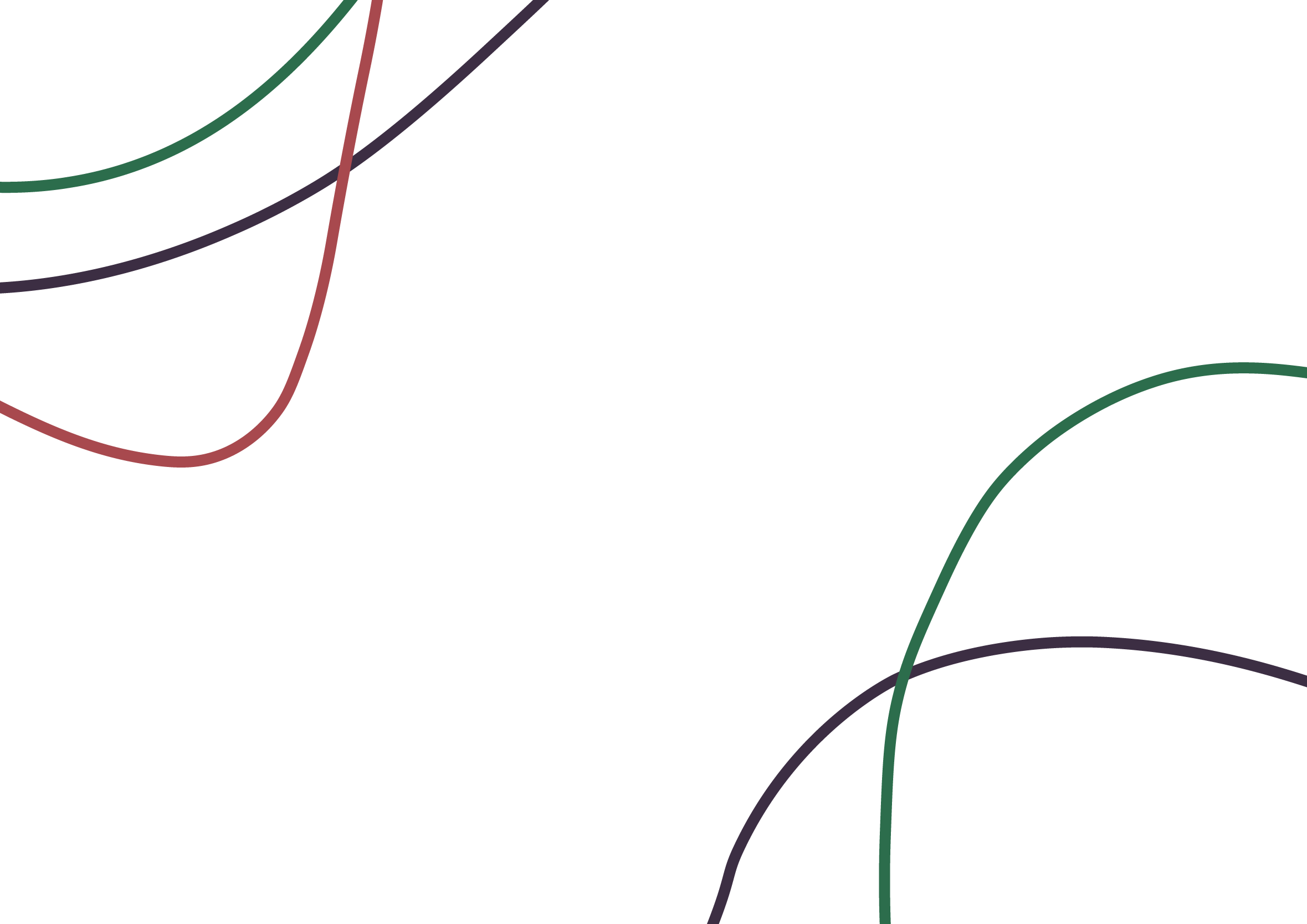 Завдання 1:
Здійсніть квантифікацію (підберіть не менше 5 індикаторів)до одного з соціальних процесів на вибір :
Мотивація студентів до навчання
Популярність Запорізького національного університету
Оцінка якості життя студентів у гуртожитку ЗНУ
Практики відвідування бібліотек студентами
Харчові практики студентів ЗНУ
Фактори мотивації студентів до навчання онлайн
Дозвіллєві практики студентів ЗНУ
ДЯКУЮ ЗА УВАГУ!
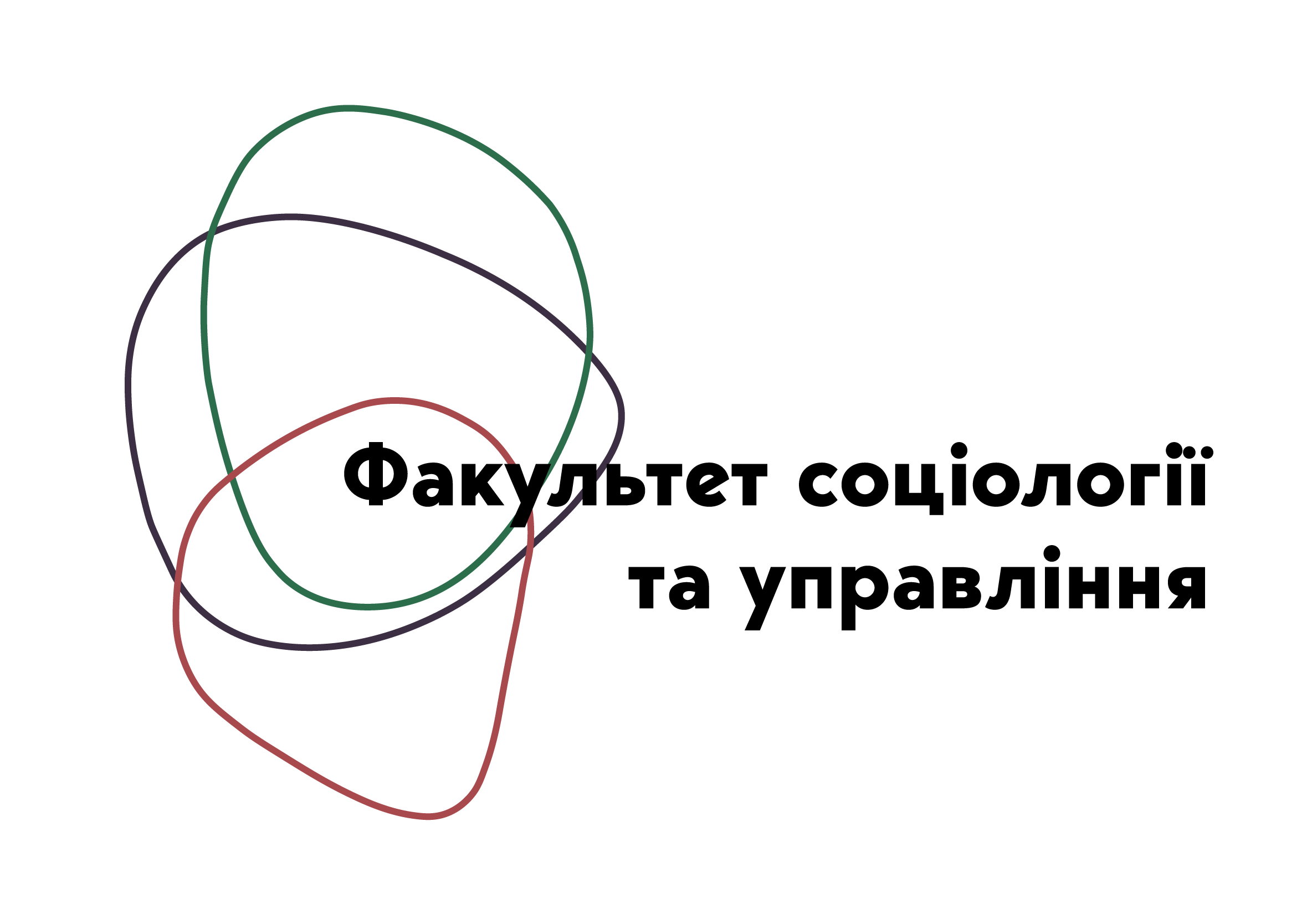 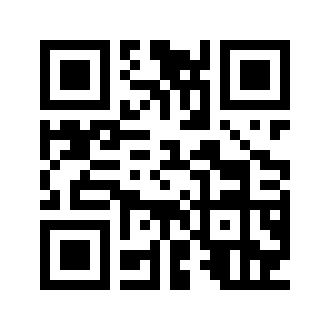 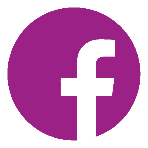 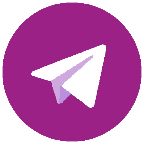 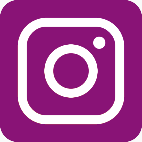 @fsu_znu